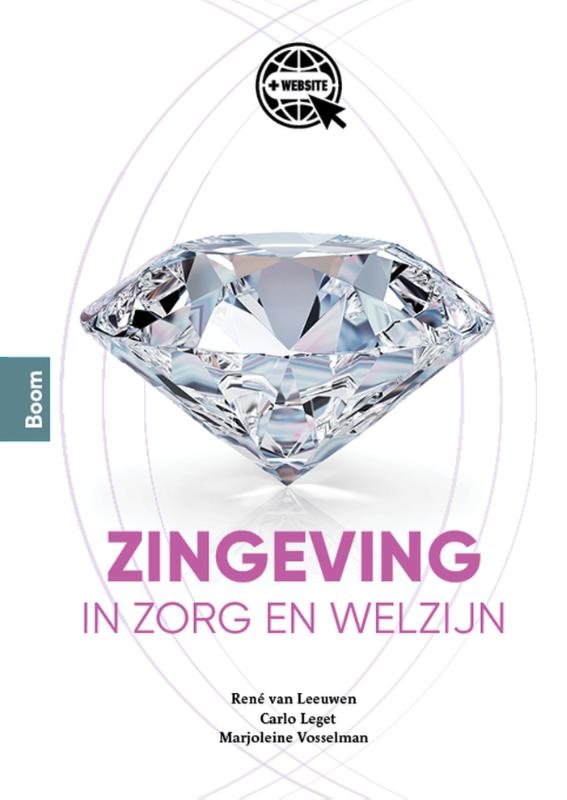 PODCAST - Online kennissessie
Zingeving in zorg en welzijn
Aan de slag in het onderwijs

René van Leeuwen, Carlo Leget en Elianne Haan

Donderdag 28 januari 2021
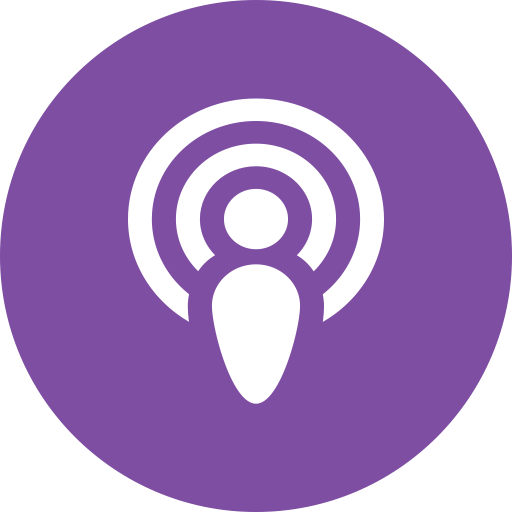 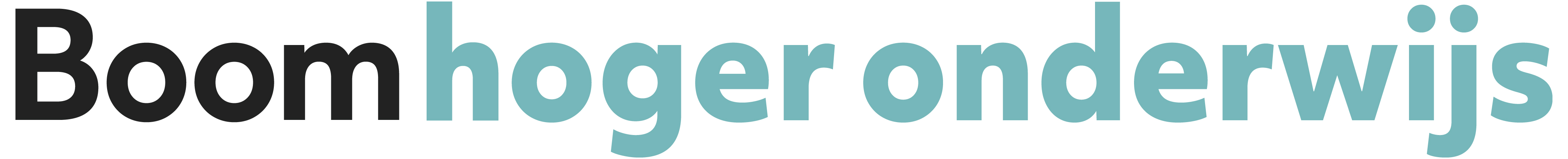 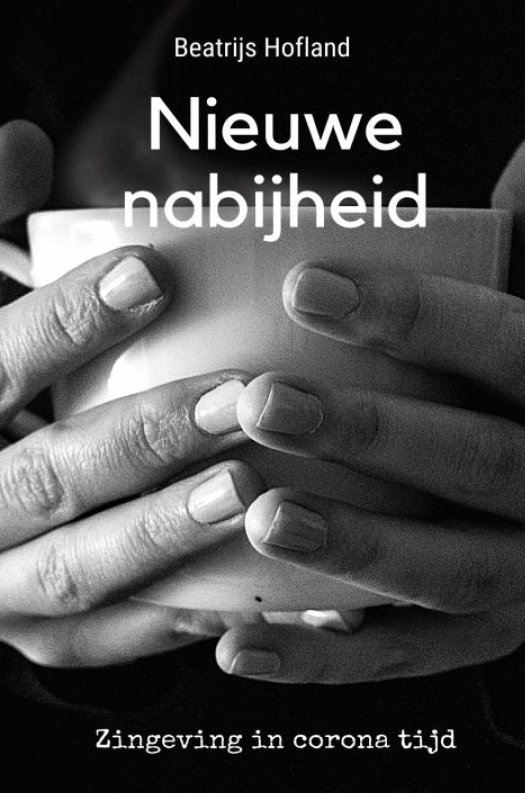 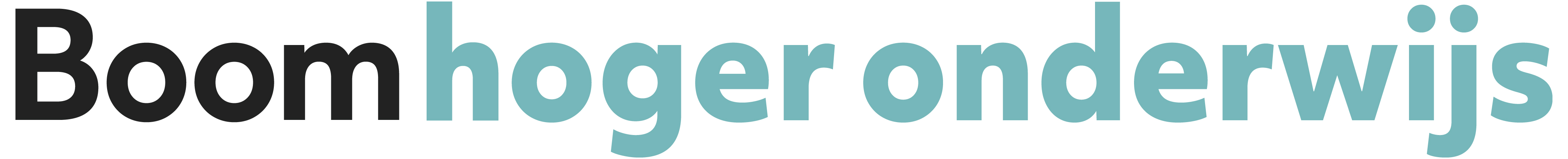 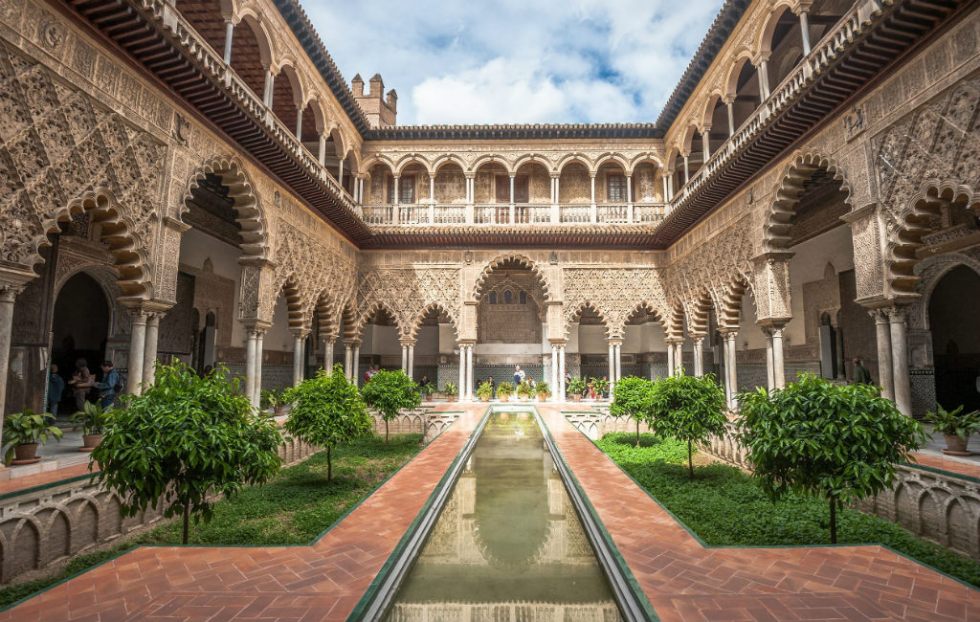 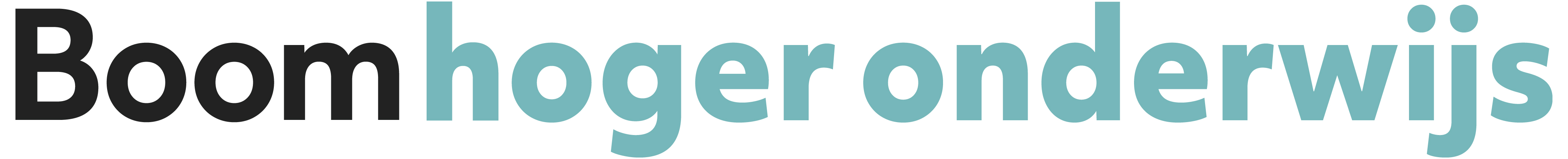 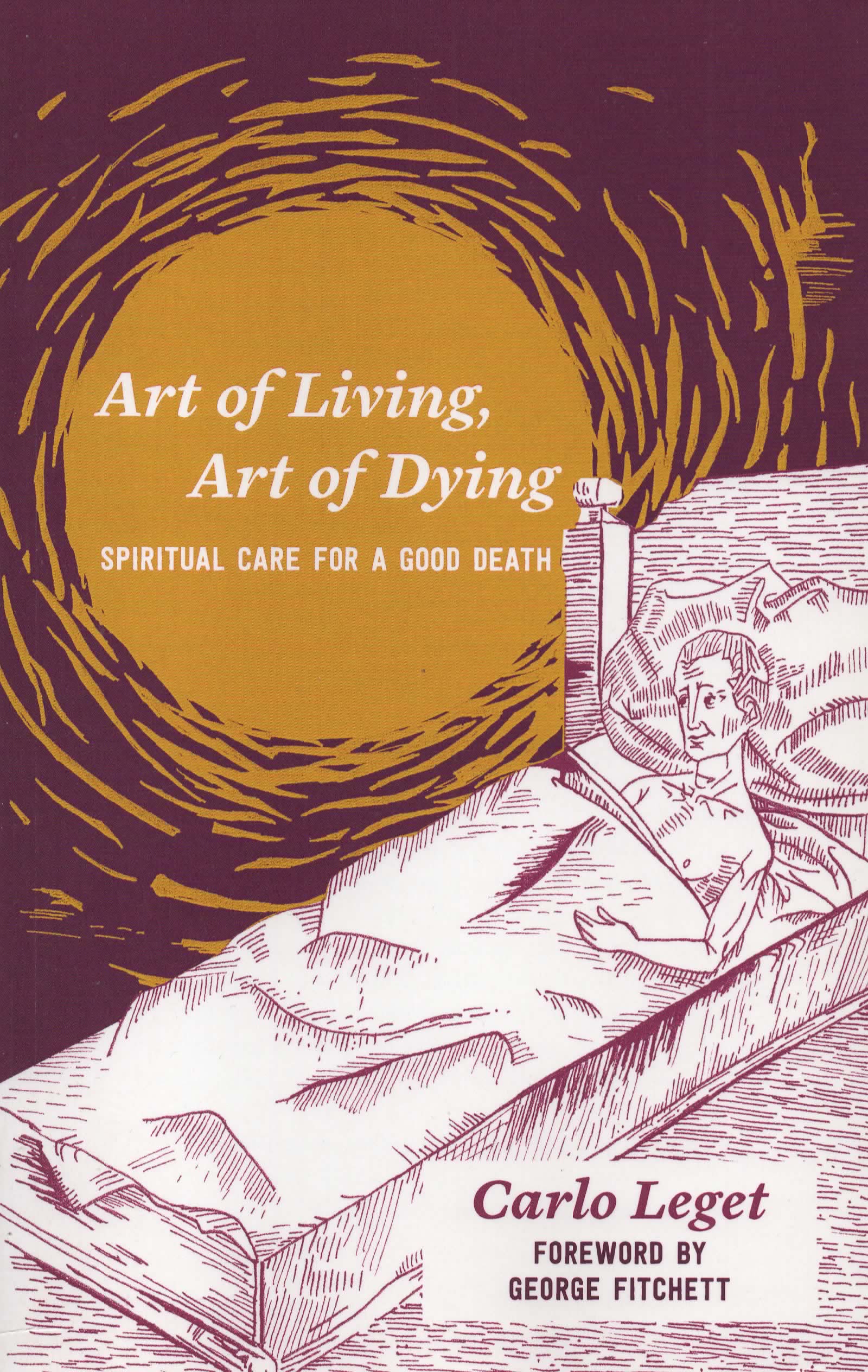 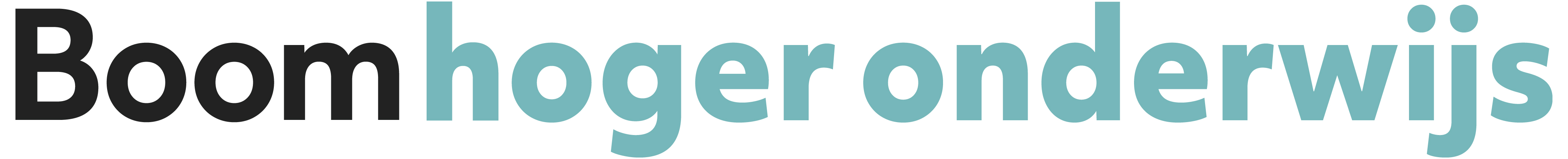 herinneren en vergeten
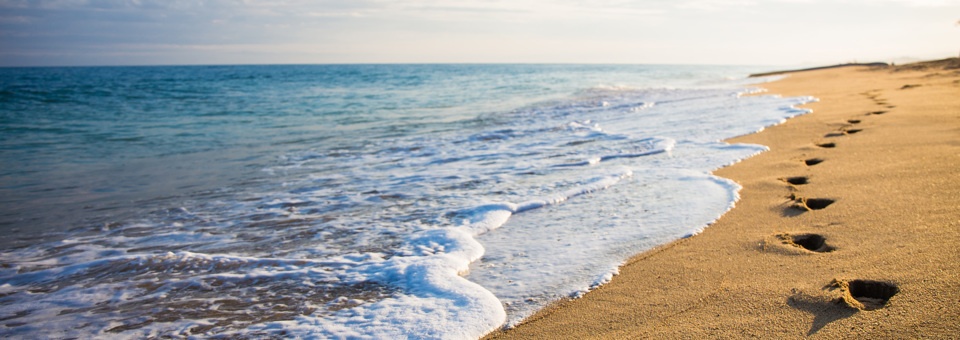 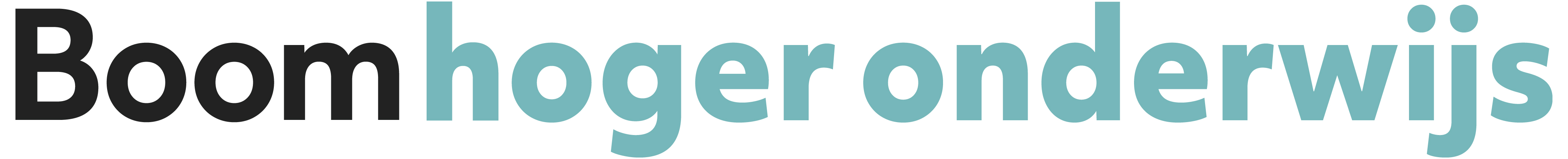 Zingeving in Onderwijs             	       Competenties              Doelen/Werkvormen
Houding
Communicatie


Persoonlijke ondersteuning
Planning
Verwijzing


Professionalisering en kwaliteitsbewaking
Persoonlijke professionele ontwikkeling:
Reflectie op eigen persoon
Sociaal-relationele vaardigheden


Methodisch/klinisch redeneren:
Lijn in curriculum
Integreren in casuïstiek


Onderzoekend vermogen:
Projectmatig
Praktijkcomponent
Bron: van Leeuwen et al. (2009); www.epicc-project.eu
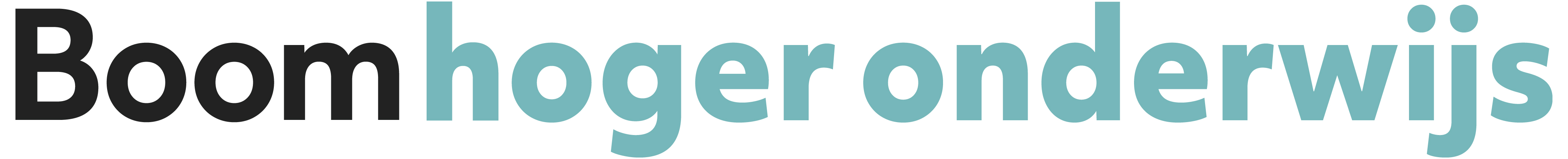